PENGANGKATAN, PENILAIAN PAK & KENAIKAN PANGKAT JABATAN FUNGSIONAL PNS
Magelang, 17 Mei 2017
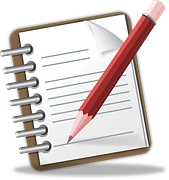 Oleh: 
Kabid Mutasi & Status Kepegawaian
Kantor Regional I BKN Yogyakarta
CURICULUM VITAE
NAMA LENGKAP DAN GELAR	: SURATINI, S.Sos., M.M.
N I P		: 196402201985092001
JENIS KELAMIN		: PEREMPUAN
TEMPAT /  TANGGAL LAHIR	: KLATEN, 20 PEBRUARI 1964
AGAMA		: ISLAM
JABATAN		: KEPALA BIDANG MUTASI DAN STATUS KEPEGAWAIAN
PANGKAT/GOL.RUANG		: PEMBINA – IV/a
INSTANSI TEMPAT BEKERJA	: BADAN KEPEGAWAIAN NEGARA
UNIT ORGANISASI		: KANTOR REGIONAL I BADAN KEPEGAWAIAN NEGARA YOGYAKARTA
UNIT KERJA		: BIDANG MUTASI DAN STATUS KEPEGAWAIAN
ALAMAT KANTOR		: JALAN MAGELANG KM 7,5 YOGYAKARTA
NO. TELEPON / FAX		: 0274-868234 / 0274-868821 
PENDIDIKAN TERAKHIR		: S-2 MAGISTER MANAJEMEN
PENDIDIKAN KEDINASAN	: 1. DIKLAT TEKNIS MANAJEMEN KEPEGAWAIAN
			  2. DIKLAT KEPEMIMPINAN IV
			  3. DIKLAT KEPEMIMPINAN III
ALAMAT RUMAH		: PERUMAHAN BKN KOTA GEDE YOGYAKARTA
NOMOR TELEPON		: 08121556815 / 087834308771
JABATAN APARATUR SIPIL NEGARA (ASN)
Berdasar UU ASN
JPT UTAMA
JABATAN PIMPINAN TINGGI
JPT MADYA
JPT PRATAMA
JABATAN ASN
JAB ADMINISTRATOR
JABATAN ADMINISTRASI
JAB PENGAWAS
JAB PELAKSANA
Ahli Pertama
Ahli Muda
Ahli Madya
Ahli Utama
KEAHLIAN
JABATAN FUNGSIONAL
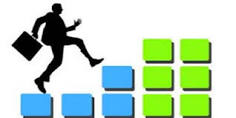 Pelaksana 
Terampil
Mahir
Penyelia
KETERAMPILAN
REGULASI JABATAN FUNGSIONAL
UU No. 5 Th 2014 ttg ASN
PP No. 11 Th 2017 ttg Manajemen PNS
Keppres / Perpres
Permenpan & RB
Perka BKN & Pimp Instansi Pembina JF : Juklak
Perka Pimp Instansi Pembina JF : Juknis
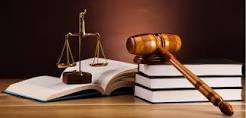 [Speaker Notes: Give a brief overview of the presentation. Describe the major focus of the presentation and why it is important.
Introduce each of the major topics.
To provide a road map for the audience, you can repeat this Overview slide throughout the presentation, highlighting the particular topic you will discuss next.]
DASAR PERATURAN JABATAN FUNGSIONAL
Ps 139 UU ASN :
Peraturan lama (sblm UU ASN) masih digunakan
DASAR





PERATURAN
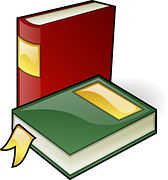 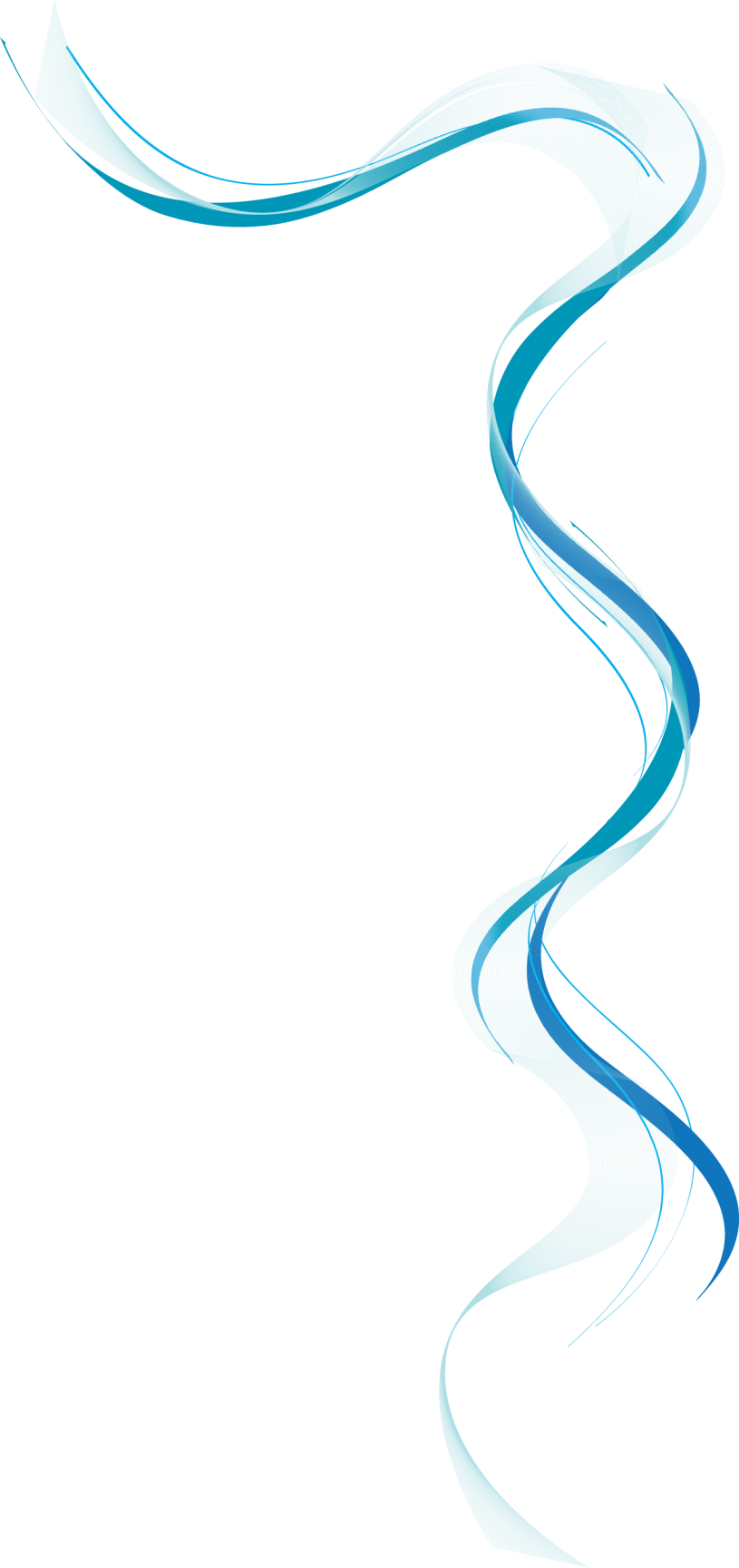 PENGERTIAN
Jabatan Fungsional (JF)
adalah sekelompok Jabatan yang berisi fungsi dan tugas berkaitan dengan pelayanan fungsional yang berdasarkan pada keahlian dan keterampilan tertentu.
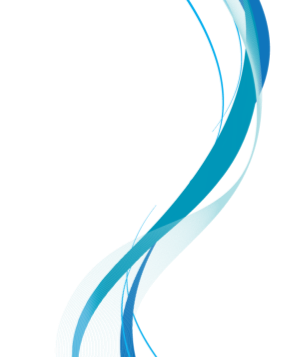 Pejabat Fungsional adalah Pegawai ASN yang menduduki JF pada instansi pemerintah.
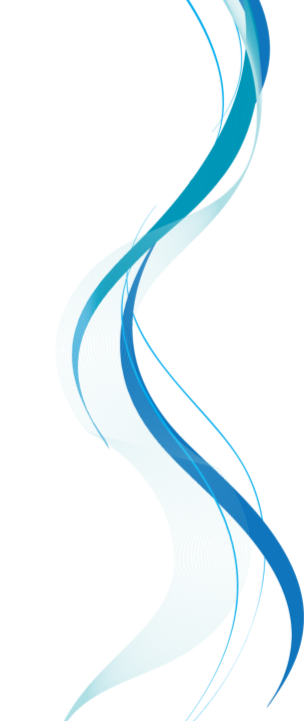 KEDUDUKAN & TANGGUNGJAWAB
Pejabat Fungsional berkedudukan dibawah dan bertanggung jawab secara langsung kepada pejabat pimpinan tinggi pratama, pejabat administrator, atau pejabat pengawas yang memiliki keterkaitan dengan pelaksanaan tugas JF.
TUGAS
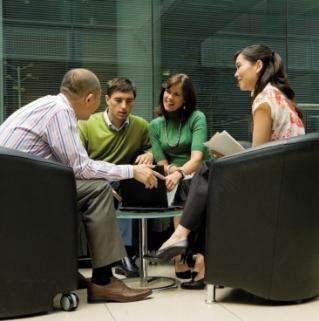 JF memiliki tugas memberikan pelayanan fungsional yang berdasarkan pada keahlian dan keterampilan tertentu.
KATEGORI
Ahli Pertama
Ahli Muda
Ahli Madya
Ahli Utama
KEAHLIAN
JABATAN FUNGSIONAL
Pelaksana 
Terampil
Mahir
Penyelia
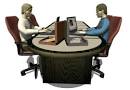 KETERAMPILAN
TUGAS & FUNGSI JF AHLI
[Speaker Notes: This is another option for an Overview slide.]
TUGAS & FUNGSI JF TERAMPIL
[Speaker Notes: This is another option for an Overview slide.]
JF ditetapkan dengan kriteria sbb:
fungsi dan tugasnya berkaitan dengan pelaksanaan fungsi dan tugas Instansi Pemerintah; 
mensyaratkan keahlian atau keterampilan tertentu yang dibuktikan dengan sertifikasi dan/atau penilaian tertentu;
dapat disusun dalam suatu jenjang Jabatan berdasarkan tingkat kesulitan dan kompetensi;
pelaksanaan tugas yang bersifat mandiri dalam menjalankan tugas profesinya; dan
kegiatannya dapat diukur dengan satuan nilai atau akumulasi nilai butir-butir kegiatan dalam bentuk angka kredit.
[Speaker Notes: What will the audience be able to do after this training is complete? Briefly describe each objective how the audience will benefit from this presentation.]
Setiap pejabat fungsional harus menjamin Akuntabilitas Jabatan
Meliputi 
terlaksananya
pelayanan fungsional berdasarkan keahlian tertentu yang dimiliki dalam rangka peningkatan kinerja organisasi secara berkesinambungan bagi JF keahlian;
pelayanan fungsional berdasarkan keterampilan tertentu yang dimiliki dalam rangka peningkatan kinerja organisasi secara berkesinambungan bagi JF keterampilan.
KLASIFIKASI JABATAN FUNGSIONAL
JF dikelompokkan dalam klasifikasi Jabatan berdasarkan kesamaan:
karakteristik, 
mekanisme, dan 
pola kerja.
Diatur lebih lanjut dg Permenpan & RB
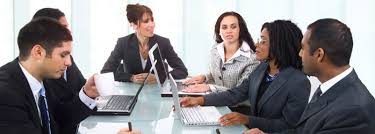 [Speaker Notes: Use a section header for each of the topics, so there is a clear transition to the audience.]
Penetapan Jabatan Fungsional
Penetapan JF dilakukan oleh Menpan & RB berdasarkan usulan dari pimpinan Instansi Pemerintah dengan mengacu pada klasifikasi dan kriteria JF. 
Dalam hal diperlukan, Menpan & RB dapat menetapkan JF tanpa usulan dari pimpinan Instansi Pemerintah. 
Ketentuan lebih lanjut mengenai tata cara pengusulan dan penetapan JF diatur dengan Permenpan & RB
[Speaker Notes: Summarize presentation content by restating the important points from the lessons.
What do you want the audience to remember when they leave your presentation?

Save your presentation to a video for easy distribution (To create a video, click the File tab, and then click Share.  Under File Types, click Create a Video.)]
KOMPETENSI
& PERSYARATAN
JABATAN
FUNGSIONAL
KOMPETENSI
PERSYARATAN
1.   Profesional dengan pendidikan minimal
Sarjana (strata –1) atau D.IV;
2.   Memiliki kemampuan untuk melakukan
kegiatan     yang     berkaitan     dengan
penelitian,  pengkajian  dan pengembangan,      peningkatan      dan
penerapan   konsep   dan   teori   serta
metoda   operasional   dan   penerapan
disiplin      ilmu      pengetahuan      yang
mendasari    pelaksanaan    tugas    dan
fungsi      jabatan      fungsional      yang
bersangkutan;
3.   Syarat-syarat   lainnya   sesuai   dengan
peraturan perundangan.
Jabatan Fungsional Keahlian
1.    memiliki kemampuan
tertentu
2.    memiliki kemampuan
pengetahuan di bidang
menggunakan metodologi
3.	memiliki kemampuan berfikir analitis dan konseptual
4.    Memiliki kemampuan untuk
metoda dalam bidang tugas didasarkan pada keilmuan
mengembangkan teknik dan
tertentu
1.	Teknisi profesional dan/atau penunjang profesional dengan pendidikan minimal SLTA dan setinggi-tingginya Diploma III (D-3);
2.	Memiliki       kemampuan               untuk melakukan kegiatan teknis operasional;
3.	Syarat-syarat   lainnya   sesuai   dengan peraturan perundangan.
Jabatan Fungsional Keterampilan
1.    memiliki pengetahuan
2.	mampu melaksanakan kegiatan teknis
vokasional/kejuruan
vokasional/ kejuruan
3.    mampu menerapkan prosedur
kejuruan tertentu
dan teknik vokasional/
Pengangkatan ke dalam JF tertentu
dapat dilakukan melalui pengangkatan PPPK. 

Jenis JF tertentu diatur dg Perpres

Ketentuan lebih lanjut mengenai tata cara pengangkatan JF melalui pengangkatan PPPK diatur dengan Peraturan Pemerintah.
Pengangkatan PNS dalam JF (keahlian/keterampilan)
Pertama; 
Perpindahan dari Jabatan lain; atau 
Penyesuaian
+ Promosi
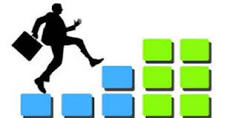 SYARAT PENGANGKATAN PERTAMA PNS DLM JABFUNG
SEBELUM PP 11/2017
pengangkatan untuk mengisi lowongan kebutuhan JF yang telah ditetapkan melalui pengadaan PNS
SYARAT PENGANGKATAN PERTAMA (PP 11/2017)untuk mengisi lowongan kebutuhan JF yang telah ditetapkan melalui pengadaan PNS.
KETERAMPILAN
berstatus PNS; 
memiliki integritas dan moralitas yang baik; 
sehat jasmani dan rohani; 
berijazah paling rendah sekolah lanjutan tingkat atas atau setara sesuai dengan kualifikasi pendidikan yang dibutuhkan; 
mengikuti dan lulus uji Kompetensi Teknis, Kompetensi Manajerial, dan Kompetensi Sosial Kultural sesuai standar kompetensi yang telah disusun oleh instansi pembina; 
nilai prestasi kerja paling sedikit bernilai baik dalam 1 (satu) tahun terakhir; dan 
syarat lainnya yang ditetapkan oleh Menteri.
KEAHLIAN
berstatus PNS; 
memiliki integritas dan moralitas yang baik; 
sehat jasmani dan rohani; 
berijazah paling rendah sarjana atau diploma IV sesuai dengan kualifikasi pendidikan yang dibutuhkan; 
mengikuti dan lulus uji Kompetensi Teknis, Kompetensi Manajerial, dan Kompetensi Sosial Kultural sesuai standar kompetensi yang telah disusun oleh instansi pembina; 
nilai prestasi kerja paling sedikit bernilai baik dalam 1 (satu) tahun terakhir; dan 
syarat lainnya yang ditetapkan oleh Menteri.
SYARAT PENGANGKATAN PERPINDAHAN DARI JAB LAIN KE DALAM JABFUNG VERSI SEBELUM PP 11/2017
SYARAT PENGANGKATAN PERPINDAHAN DARI JABATAN LAIN (PP 11/2017)harus mempertimbangkan ketersediaan lowongan kebutuhan untuk JF yang akan diduduki.
KETERAMPILAN
berstatus PNS; 
memiliki integritas dan moralitas yang baik; 
sehat jasmani dan rohani; 
berijazah paling rendah sekolah lanjutan tingkat atas atau setara sesuai dengan kualifikasi pendidikan yang dibutuhkan; 
mengikuti dan lulus uji Kompetensi Teknis, Kompetensi Manajerial, dan Kompetensi Sosial Kultural sesuai standar kompetensi yang telah disusun oleh instansi pembina; 
memiliki pengalaman dalam pelaksanaan tugas di bidang JF yang akan diduduki paling kurang 2 (dua) tahun; 
nilai prestasi kerja paling sedikit bernilai baik dalam 2 (dua) tahun terakhir; 
usia paling tinggi 53 tahun; dan 
syarat lainnya yang ditetapkan oleh Menteri.
KEAHLIAN
berstatus PNS; 
memiliki integritas dan moralitas yang baik; 
sehat jasmani dan rohani; 
berijazah paling rendah sarjana atau diploma IV sesuai dengan kualifikasi pendidikan yang dibutuhkan; 
mengikuti dan lulus uji Kompetensi Teknis, Kompetensi Manajerial, dan Kompetensi Sosial Kultural sesuai dengan standar kompetensi yang telah disusun oleh instansi pembina; 
memiliki pengalaman dalam pelaksanaan tugas di bidang JF yang akan diduduki paling kurang 2 (dua) tahun; 
nilai prestasi kerja paling sedikit bernilai baik dalam 2 (dua) tahun terakhir; 
berusia paling tinggi: 
53  tahun untuk JF ahli pertama dan JF ahli muda; 
55 tahun untuk JF ahli madya; dan 
60 tahun untuk JF ahli utama bagi PNS yang telah menduduki JPT; dan 
syarat lainnya yang ditetapkan oleh Menteri.
INPASSING/PENYESUAIAN
PENGANGAKATAN KE DALAM JABATAN FUNGSIONAL 
BAGI PNS YANG MASIH DAN TELAH MELAKSANAKAN  
TUGAS POKOK  PADA SAAT JABATAN FUNGSIONAL 
DITETAPKAN
Angka kredit ditetapkan sesuai dg masa kepangkatan dan pendidikan formal
2.   Masa inpassing/penyesuaian dibatasi dg waktu tertentu
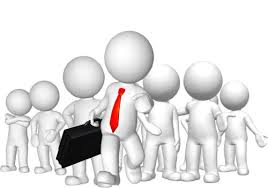 ys
22
SYARAT PENGANGKATAN INPASSING/PENYESUAIAN SEBELUM PP 11/2017
SYARAT PENGANGKATAN MELALUI PENYESUAIAN / INPASSING (PP 11/2017)
KETERAMPILAN
berstatus PNS; 
memiliki integritas dan moralitas yang baik; 
sehat jasmani dan rohani; 
berijazah paling rendah sekolah lanjutan tingkat atas atau setara; 
memiliki pengalaman dalam pelaksanaan tugas di bidang JF yang akan diduduki paling singkat 2 (dua) tahun; 
nilai prestasi kerja paling sedikit bernilai baik dalam 2 (dua) tahun terakhir; dan 
syarat lainnya yang ditetapkan oleh Menteri.
KEAHLIAN
berstatus PNS; 
memiliki integritas dan moralitas yang baik; 
sehat jasmani dan rohani; 
berijazah paling rendah sarjana atau diploma IV; 
memiliki pengalaman dalam pelaksanaan tugas di bidang JF yang akan diduduki paling kurang 2 (dua) tahun; 
nilai prestasi kerja paling sedikit bernilai baik dalam 2 (dua) tahun terakhir; dan 
syarat lainnya yang ditetapkan oleh Menteri.
PENGANGKATAN MELALUI PENYESUAIAN / INPASSING
Dapat dilakukan apabila PNS yang bersangkutan pada saat penetapan JF oleh Menteri memiliki pengalaman dan masih menjalankan tugas di bidang JF yang akan diduduki berdasarkan keputusan PyB. 
Penyesuaian dilaksanakan 1 (satu) kali untuk paling lama 2 (dua) tahun sejak penetapan JF dengan mempertimbangkan kebutuhan Jabatan.
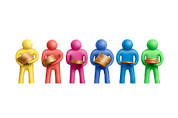 IMPASSING – PERMENPAN & RB NO 26 TH 2016
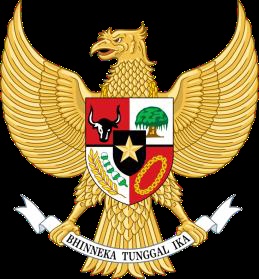 PERATURAN MENTERI PENDAYAGUNAAN APARATUR NEGARA DAN REFORMASI BIROKRASI REPUBLIK INDONESIA 
NOMOR 26 TAHUN 2016 
TENTANG 
PENGANGKATAN PEGAWAI NEGERI SIPIL DALAM JABATAN FUNGSIONAL MELALUI PENYESUAIAN/INPASSING
Ditetapkan di Jakarta 7 Desember 2016 
Diundangkan di Jakarta  21 Desember 2016
PENGERTIAN
Jabatan Fungsional adalah sekelompok jabatan yang berisi fungsi dan tugas berkaitan dengan pelayanan fungsional yang berdasarkan pada keahlian dan keterampilan tertentu.
Pejabat Fungsional adalah pegawai Aparatur Sipil Negara yang menduduki Jabatan Fungsional pada instansi pemerintah.
Instansi Pembina adalah kementerian/lembaga yang menyelenggarakan urusan pemerintahan di bidang sesuai dengan Jabatan Fungsional.
Penyesuaian/Inpassing adalah proses pengangkatan PNS dalam Jabatan Fungsional guna memenuhi kebutuhan organisasi sesuai dengan ketentuan peraturan perundangan dalam jangka waktu tertentu.
Penyesuaian/Inpassing ke dalam Jabatan Fungsional keterampilan atau keahlian pada kementerian/lembaga dan pemerintah daerah ditujukan bagi
PNS yang telah dan masih menjalankan tugas di bidang Jabatan Fungsional yang akan diduduki berdasarkan keputusan Pejabat yang berwenang.
1
PNS yang masih menjalankan tugas jabatan sesuai dengan formasi Jabatan Fungsional dan telah mendapatkan kenaikan pangkat setingkat lebih tinggi.
2
Pejabat pimpinan tinggi, admistrator dan pengawas yang memiliki kesesuaian antara jabatan terakhir yang diduduki dengan Jabatan Fungsional yang akan didudukinya.
3
PNS yang dibebaskan sementara dari jabatannya, karena dalam jangka waktu 5 (lima) tahun sejak diangkat dalam jabatan/pangkat terakhir tidak dapat memenuhi Angka Kredit untuk kenaikan jabatan/pangkat setingkat lebih tinggi.
4
Pelaksanaan Penyesuaian/Inpassing harus didasarkan pada kebutuhan Jabatan Fungsional didasarkan pada kebutuhan pegawai sebagaimana yang ada dalam e-Formasi. 

Dikecualikan bagi Jabatan Fungsional yang masih dalam masa Penyesuaian/Inpassing. 

Untuk menjamin keseimbangan antara beban kerja dan jumlah PNS yang akan disesuaikan Penyesuaian/Inpassing, pelaksanaannya harus mempertimbangkan kebutuhan organisasi.
SYARAT INPASSING
JABFUNG KETERAMPILAN
berijazah paling rendah SLTA atau sederajat /Diploma I/Diploma II/Diploma III sesuai dengan persyaratan kualifikasi pendidikan dari jabatan yang akan diduduki; 

pangkat paling rendah Pengatur Muda, golongan ruang II/a sesuai dengan persyaratan kepangkatan dari jabatan yang akan diduduki; 

memiliki pengalaman dalam pelaksanaan tugas di bidang Jabatan Fungsional yang akan diduduki paling kurang 2 (dua) tahun; 

mengikuti dan lulus uji kompetensi di bidang Jabatan Fungsional yang akan diduduki; 

nilai prestasi kerja paling kurang bernilai baik dalam 1 (satu) tahun terakhir; dan

usia paling tinggi: 
3 (tiga) tahun sebelum batas usia pensiun dalam jabatan terakhir bagi pejabat pelaksana. 
2 (dua) tahun sebelum batas usia pensiun dalam jabatan terakhir bagi administrator dan pengawas. 

Syarat lain yang ditentukan oleh Instansi Pembina.
SYARAT INPASSING
JABFUNG KEAHLIAN
berijazah paling rendah strata satu (S-1)/Diploma IV (D-IV) atau berijazah paling rendah strata dua (S2) atau yang sederajat dari pendidikan tinggi yang terakreditasi sesuai dengan persyaratan kualifikasi pendidikan dari jabatan yang akan diduduki; 
pangkat paling rendah Penata Muda, golongan ruang III/a sesuai dengan persyaratan kepangkatan dari jabatan yang akan diduduki; 
memiliki pengalaman dalam pelaksanaan tugas di bidang Jabatan Fungsional yang akan diduduki paling kurang 2 (dua) tahun; 
mengikuti dan lulus uji kompetensi di bidang Jabatan Fungsional yang akan diduduki; 
nilai prestasi kerja paling kurang bernilai baik dalam 1 (satu) tahun terakhir; dan 
usia paling tinggi: 
3 (tiga) tahun sebelum batas usia pensiun dalam jabatan terakhir bagi pejabat pelaksana. 
2 (dua) tahun sebelum batas usia pensiun dalam jabatan terakhir bagi administrator dan pengawas. 
1 (satu) tahun sebelum batas usia pensiun dalam jabatan terakhir bagi administrator yang akan menduduki Jabatan Fungsional ahli madya. 
1 (satu) tahun sebelum batas usia pensiun dalam jabatan terakhir bagi pejabat pimpinan tinggi. 
Syarat lain yang ditentukan oleh Instansi Pembina.
TATA CARA PENYESUAIAN/INPASSING JF-1
Pejabat Pembina Kepegawaian melakukan seleksi administrasi terhadap PNS yang akan mengikuti program inpassing.
Pejabat Pembina Kepegawaian menyampaikan usul pertimbangan pengangkatan dalam jabatan fungsional kepada Instansi Pembina JF, dengan melampirkan:
Fotokopi Surat Keputusan Pengangkatan Calon PNS;
Fotokopi Surat Keputusan Pengangkatan PNS;
Fotokopi Sertifikat lulus uji kompetensi; dan
Fotokopi nilai prestasi kerja paling kurang bernilai baik dalam 1 (satu) tahun terakhir.
Surat pernyataan dari kepala satuan kerja yang menyatakan bahwa yang bersangkutan telah dan masih menjalankan tugas di bidang jabatan fungsional yang akan diduduki berdasarkan keputusan pejabat yang berwenang/jabatan struktural yang sebelumnya berkesesuaian dengan JF yang akan diduduki/dibebaskan sementara karena 5 tahun tidak dapat mengumpulkan angka kredit
TATA CARA PENYESUAIAN/INPASSING JF - 2
3. Instansi Pembina JF memberikan pertimbangan teknis pengangkatan dalam Jabatan Fungsional yang sudah mencantumkan Angka Kredit sesuai Lampiran I dan II PermenPAN dan RB Nomor 26 Tahun 2016, dan disampaikan kepada pimpinan instansi pengusul. Bagi PNS daerah tembusan disampaikan kepada Kepala Kantor Regional Badan Kepegawaian Negara menurut wilayah kerja masing-masing. 
4. Pejabat Pembina Kepegawaian mengangkat PNS yang bersangkutan ke dalam Jabatan Fungsional dan diberikan Angka Kredit sesuai pertimbangan teknis instansi pembina JF
5. Surat Keputusan Pengangkatan Jabatan Fungsional tembusannya disampaikan kepada Kepala BKN/Kepala Kantor Regional BKN menurut wilayah kerja masing-masing untuk diinput dalam database
Tata cara Penyesuaian/Inpassing, 
pelaksanaan uji kompetensi dan 
penetapan kebutuhan dalam rangka Penyesuaian/Inpassing
diatur lebih lanjut oleh Pimpinan Instansi Pembina Jabatan Fungsional.
Perka ANRI No. 6 Th 2017 : ARSIPARIS
Perka BPKP No. 6 Th 2017 : AUDITOR  jo SE No. 687/JF/1/2017
Perka BPS No. 26 Th 2017 : STASTITISI
Perka BPS No. 27 Th 2017 : PRANATA KOMPUTER
Perka Perpusnas RI No. 2 Th 2017 : PUSTAKAWAN
SE Dirjen Infokom Publik No. 11/KOMINFO/DJIKP/IK.01.02/1/2017 : PRANATA HUMAS
SE KA. LAN No. 1065/K.1/HKM.02.3 : ANALIS KEBIJAKAN 
PERMENTAN No. 09/PERMENTAN/OT.110/3/2017 : JABFUNG BIDANG PERTANIAN:
a. Penyuluh Pertanian; 
b. Pengendali Organisme Pengganggu Tumbuhan; 
c. Pengawas Benih Tanaman; 
d. Medik Veteriner; 
e. Paramedik Veteriner; 
f. Pengawas Bibit Ternak; 
g. Pengawas Mutu Pakan; 
h. Pengawas Mutu Hasil Pertanian; 
i. Analis Pasar Hasil Pertanian; dan 
j. Analis Ketahanan Pangan : Inpassing mulai tanggal 1 Oktober 2017. 
.
Contoh juknis inpassing yg sdh terbit
INPASSING
PRANATA KOMPUTER
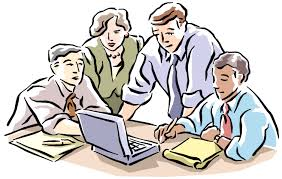 PELAKSANAAN INPASSING 
JF PRANATA KOMPUTER
Contoh juknis inpassing yg sdh terbit
DILAKSANAKAN 3 GELOMBANG:
Gelombang I	: April s/d Juni 2017
Gelombang II	: Juli 2017 s/d Januari 2018
Gelombang III	: Februari s/d September 2018
Masing-masing gelombang terdiri 4 tahapan, yaitu :
Pengusulan
Ujian
Pemeriksaan, dan
Penerbitan Rekomendasi
Dilakukan secara online di alamat: jafung.bps.go.id/inpassing
Usulan Penyesuaian/lnpassing disampaikan oleh PPK Instansi Pemerintah kepada Kepala BPS paling lambat 3 (tiga) bulan sebelum berakhirnya masa Penyesuaian/lnpassing.
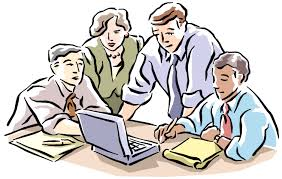 UJI KOMPETENSI
PRANATA KOMPUTER
Uji Kompetensi di bidang komputer dilaksanakan oleh BPS.
 
Uji Kompetensi Pranata Komputer Pemula/Pelaksana Pemula sampai dengan Pranata Komputer Penyelia serta Pranata Komputer Ahli Pertama/Pertama dan Pranata Komputer Ahli Muda/Muda dilakukan melalui penilaian portofolio. 

Uji Kompetensi Pranata Komputer Ahli Madya/Madya dilakukan melalui penilaian portofolio dan ujian tertulis.
 
Uji Kompetensi Pranata Komputer Ahli Utama/Utama dilakukan melalui penilaian portofolio dan penulisan serta presentasi karya tulis ilmiah.
Contoh juknis inpassing yg sdh terbit
Bagi PNS yang tidak lulus uji kompetensi dapat mengulang hingga berakhirnya masa Penyesuaian/ Inpassing
TATA CARA PELAKSANAAN PENYESUAIAN/INPASSING JABATAN FUNGSIONAL PRANATA KOMPUTER
Contoh juknis inpassing yg sdh terbit
A. Jabatan pimpinan tinggi, administrator, pengawas, dan pelaksana. 
PPK Instansi Pemerintah menyampaikan usulan Penyesuaian/Inpassing kepada Kepala BPS untuk mendapatkan rekomendasi. 
Penyampaian usulan dengan melampirkan: 
Salinan Ijazah yang telah dilegalisasi oleh Pejabat yang Berwenang; 
Salinan surat keputusan kenaikan pangkat terakhir yang telah dilegalisasi oleh pejabat yang berwenang; 
Surat keterangan tersedianya formasi jabatan Pranata Komputer sesuai dengan Formulir kebutuhan Pranata Komputer; 
Surat pernyataan dari pimpinan unit kerja yang menyatakan bahwa yang bersangkutan masih dan telah menjalankan tugas di bidang komputer paling kurang 2 (dua) tahun; 
Surat pernyataan bahwa yang bersangkutan mampu menjalankan tugas sebagai Pranata Komputer; 
Salinan penilaian prestasi kerja paling kurang bernilai baik dalam 1 (satu) tahun terakhir yang telah diIegaiisasi oleh pejabat yang berwenang; dan 
Salinan Sasaran Kinerja Pegawai (SKP) 2 (dua) tahun terakhir yang dilegalisasi oleh pejabat yang berwenang.
Contoh juknis inpassing yg sdh terbit
Kepala BPS menugaskan Kepala Biro Kepegawaian BPS untuk melaksanakan penilaian portofolio. 
Penilaian portofolio mempertimbangkan kegiatan yang dilakukan selama 2 (dua) tahun terakhir. 
Untuk Pranata Komputer Ahli Madya/Madya dan Pranata Komputer Ahli Utama/Utama, selain penilaian portofolio dilakukan Uji Kompetensi secara tertulis. 
Untuk Pranata Komputer Ahli Utama/Utama , selain penilaian portofolio dilakukan penulisan dan presentasi karya tulis ilmiah. 
Rekomendasi pengangkatan dalam Jabatan Fungsional Pranata Komputer oleh Deputi Metodologi dan Informasi Statistik BPS.
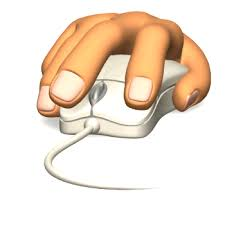 TATA CARA PELAKSANAAN PENYESUAIAN/INPASSING JABATAN FUNGSIONAL PRANATA KOMPUTER
Contoh juknis inpassing yg sdh terbit
B. Pejabat Pranata Komputer yang sedang dibebaskan sementara karena tidak dapat mengumpulkan angka kredit untuk naik pangkatjjabatan setingkat Iebih tinggi. 

Kepala Unit Kerja setingkat Eselon II menyampaikan usulan pengangkatan kembali kepada PPK masing-masing instansi dengan melampirkan: 
a. Penetapan Angka Kredit (PAK) terakhir; dan 
b. Surat Keputusan Pembebasan Sementara. 

Surat Keputusan Pengangkatan Kembali ke dalam Jabatan Fungsional Pranata Komputer yang telah diterbitkan oleh masing-masing instansi ditembuskan ke Kepala BPS Up. Kepala Biro Kepegawaian BPS.
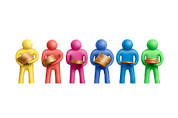 INPASSING
Contoh juknis inpassing yg sdh terbit
JABATAN FUNGSIONAL BIDANG PERTANIAN
a. Penyuluh Pertanian; 
b. Pengendali Organisme Pengganggu Tumbuhan; 
c. Pengawas Benih Tanaman; 
d. Medik Veteriner; 
e. Paramedik Veteriner; 
f. Pengawas Bibit Ternak; 
g. Pengawas Mutu Pakan; 
h. Pengawas Mutu Hasil Pertanian; 
i. Analis Pasar Hasil Pertanian; dan 
j. Analis Ketahanan Pangan
SYARAT PENGANGKATAN INPASSING JF BID PERTANIAN
Setiap unit kerja wajib menyusun kebutuhan Pejabat Fungsional bidang pertanian untuk Penyesuaian/ Inpassing berdasarkan: 
hasil analisis jabatan dan analisis beban kerja
peta jabatan : menggambarkan ketersediaan dan jumlah kebutuhan Jabatan Fungsional bidang pertanian untuk setiap jenjang jabatan.
Kebutuhan Pejabat Fungsional bidang pertanian dalam rangka Penyesuaian/Inpassing ditetapkan dengan keputusan Pejabat Pembina Kepegawaian di Kementerian Pertanian/pemerintah daerah provinsi/kabupaten/kota.
Pejabat yang menetapkan hasil Uji Kompetensi
Pejabat yang menetapkan hasil uji kompetensi dibantu oleh Tim Penguji. 
Tim Penguji dibantu oleh Sekretariat Tim Penguji. 
Tim Penguji dan Sekretariat Tim Penguji ditetapkan oleh Sekretaris Jenderal atas nama Menteri Pertanian.
Persyaratan Administratif Uji Kompetensi di lingkungan Kementan
surat pengantar Sekretaris Direktorat Jenderal/Badan yang menyatakan: 
yang bersangkutan telah dan/atau masih melaksanakan tugas di bidang pertanian sesuai jabatan yang akan diduduki paling kurang 2 (dua) tahun secara berturut-turut atau kumulatif; dan 
memenuhi syarat untuk mengikuti Uji Kompetensi

fotokopi keputusan pangkat/golongan ruang terakhir yang dilegalisir oleh Pejabat yang Berwenang; dan 
nilai prestasi kerja paling kurang bernilai baik 1 (satu) tahun terakhir.
Persyaratan Administratif Uji Kompetensi 
di lingkungan Pemda Prov/Kab/Kota
surat pengantar Kepala BKD provinsi/kabupaten/kota untuk PNS di lingkungan pemerintah daerah provinsi/kabupaten/kota; 
surat pernyataan kepala dinas daerah provinsi/kabupaten/kota yang menyelenggarakan urusan pemerintahan di bidang pertanian yang menyatakan:
yang bersangkutan telah dan/atau masih melaksanakan tugas di bidang pertanian sesuai jabatan yang akan diduduki paling kurang 2  tahun secara berturut-turut atau kumulatif; dan
memenuhi syarat untuk mengikuti Uji Kompetensi 
fotokopi keputusan pangkat/golongan ruang terakhir yang dilegalisir oleh Pejabat yang Berwenang;
fotokopi keputusan Pejabat Pembina Kepegawaian mengenai kebutuhan Pejabat Fungsional bidang pertanian yang akan diduduki.
nilai prestasi kerja paling kurang bernilai baik 1 tahun terakhir.
PELAKSANAAN UJI KOMPETENSI
Sekretariat Tim Penguji mengumumkan rencana pelaksanaan Uji Kompetensi melalui website www.pertanian.go.id.
Usulan peserta Uji Kompetensi disampaikan kepada Sekretariat Tim Penguji dengan melampirkan persyaratan.
Sekretariat Tim Penguji melakukan verifikasi administrasi untuk menentukan peserta Uji Kompetensi dan mengumumkan calon peserta yang memenuhi persyaratan administrasi melalui website www.pertanian.go.id.
Sekretariat Tim Penguji menginformasikan lokasi dan jadwal Uji Kompetensi melalui website www.pertanian.go.id.


Tim Penguji melaksanakan Uji Kompetensi sesuai dengan standar Kompetensi Jabatan Fungsional.
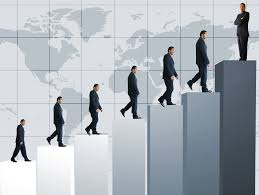 Pembobotan penilaian Uji Kompetensi untuk jenjang: 
Pemula, 
Terampil, 
Mahir, dan Penyelia
a. pilihan ganda : 50% 
b. wawancara    : 50%.
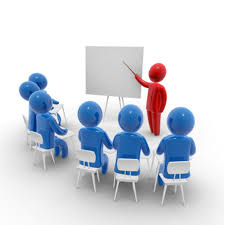 Pembobotan penilaian Uji Kompetensi untuk Jabfung Keahlian:
Ahli Pertama
Ahli Muda
pilihan ganda : 50% 
wawancara    : 50%.
essai : 30%
presentasi makalah : 30% 
diskusi pemecahan masalah : 40%
Ahli Madya
presentasi makalah : 20% 2) diskusi pemecahan : sebanyak 40%
rekomendasi pemecahan masalah : 40%
Ahli Utama
HASIL UJI KOMPETENSI
Peserta Uji Kompetensi dinyatakan lulus jika memperoleh nilai kumulatif paling kurang 76 (tujuh puluh enam). 
Hasil Uji Kompetensi ditetapkan melalui sidang pleno Tim Penguji. 
Tim Penguji menyampaikan laporan hasil Uji Kompetensi kepada Pejabat Penetap Uji Kompetensi untuk ditetapkan dengan tembusan disampaikan kepada Biro Organisasi dan Kepegawaian. 
Hasil Uji Kompetensi diumumkan melalui website www.pertanian.go.id dan disampaikan secara tertulis kepada unit kerja pengusul. 
Penetapan Hasil Uji Kompetensi diterbitkan dalam bentuk surat keterangan lulus Uji Kompetensi   disampaikan kepada Sekretaris Direktorat Jenderal/Badan untuk PNS di lingkungan Kementerian Pertanian atau Kepala BKD provinsi/kabupaten/kota untuk PNS di lingkungan pemerintah daerah provinsi/ kabupaten/kota.
Penetapan peserta Uji Kompetensi sampai dengan penetapan hasil Uji Kompetensi paling lambat 2 (dua) bulan.
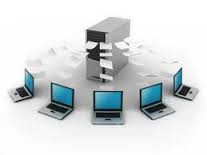 Surat keterangan lulus Uji Kompetensi berlaku sejak tanggal ditetapkan sampai dengan tanggal 31 Desember 2018.
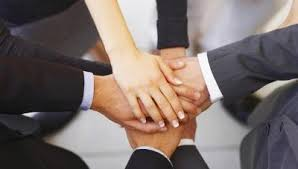 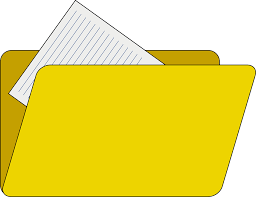 Surat keterangan hasil Uji Kompetensi digunakan sebagai dasar pengangkatan dalam Jabatan Fungsional melalui Penyesuaian/Inpassing.
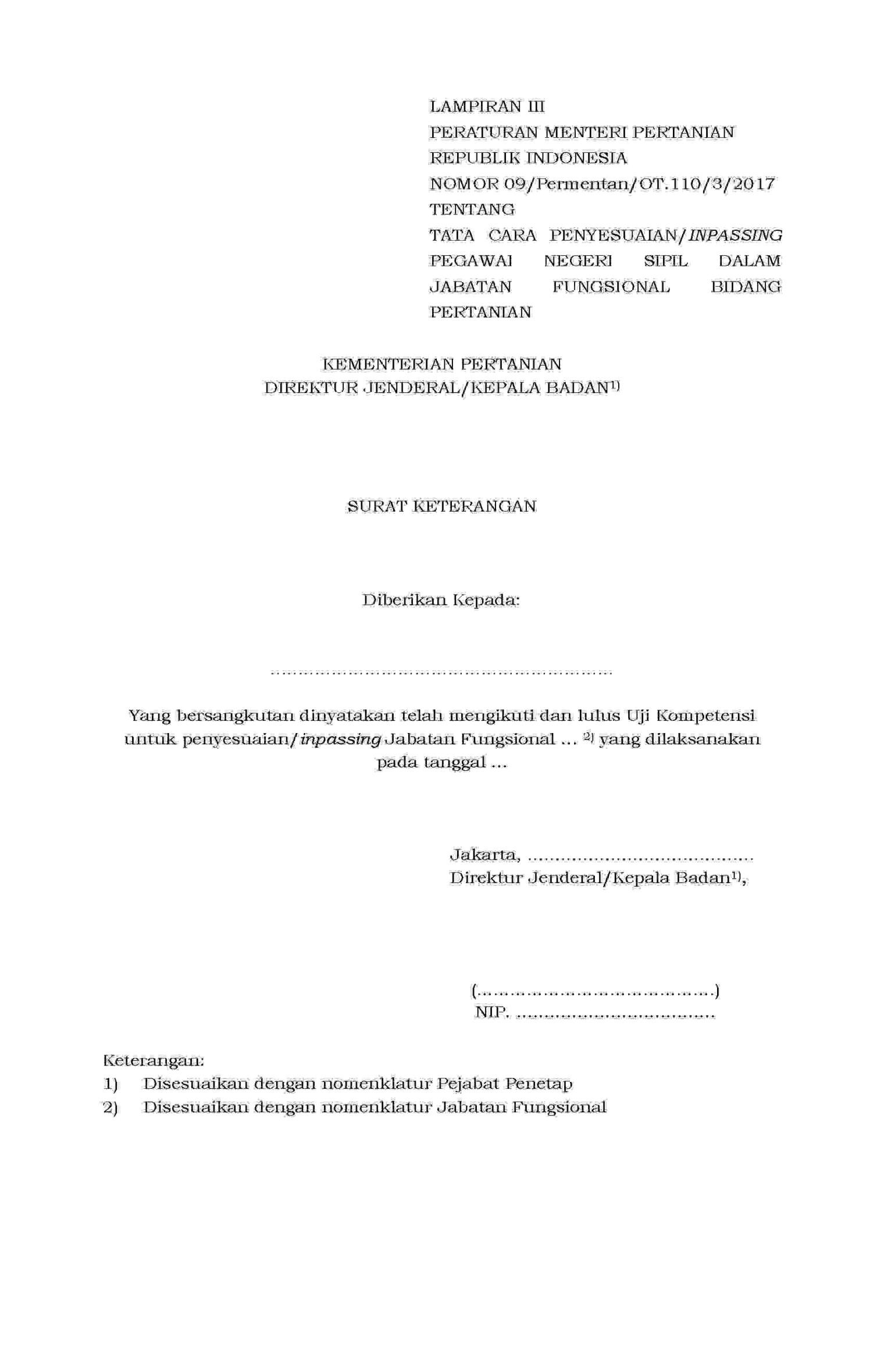 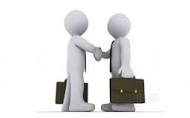 Pengangkatan Pegawai Negeri Sipil dalam Jabatan Fungsional berdasarkan angka kredit kumulatif 
untuk Penyesuaian/Inpassing.
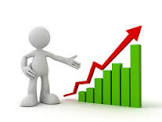 SYARAT PROMOSIharus mempertimbangkan ketersediaan lowongan kebutuhan untuk JF yang akan diduduki.
mengikuti dan lulus uji Kompetensi Teknis, Kompetensi Manajerial, dan Kompetensi Sosial Kultural sesuai standar kompetensi yang telah disusun oleh instansi pembina; 
nilai prestasi kerja paling sedikit bernilai baik dalam 2 (dua) tahun terakhir; dan 
syarat lainnya yang ditetapkan oleh MenPANRB.
TATA CARA PENGANGKATAN PERTAMA
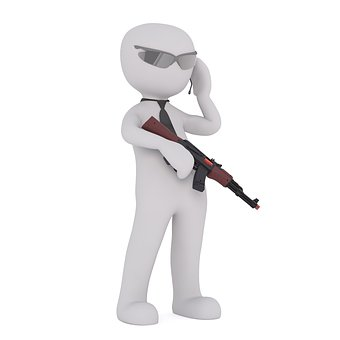 PyB mengusulkan pengangkatan pertama PNS dalam JF kepada PPK untuk: 
a. JF ahli pertama; 
b. JF ahli muda; 
c. JF pemula; dan 
d. JF terampil.
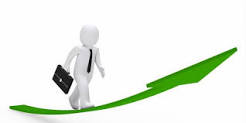 PPK
Pengangkatan pertama dalam JF ditetapkan oleh PPK.
PyB
TATA CARA PENGANGKATAN JF PERPINDAHAN DARI JAB LAIN
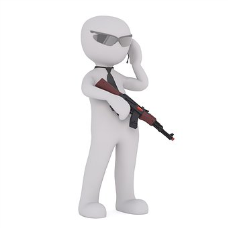 Presiden
PPK mengusulkan pengangkatan PNS dalam JF kepada Presiden untuk JF ahli utama
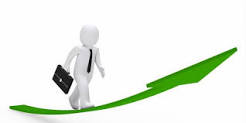 Pengangkatan dalam JF ditetapkan oleh Presiden.
PPK
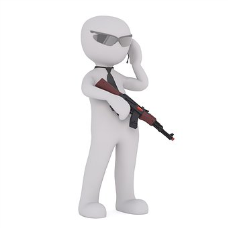 PPK
PyB mengusulkan pengangkatan PNS dalam JF kepada PPK untuk JF selain JF ahli utama
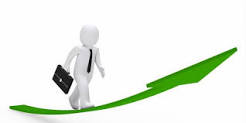 Pengangkatan dalam JF ditetapkan oleh PPK.
PyB
TATA CARA PENGANGKATAN MELALUI PENYESUAIAN/IMPASSING
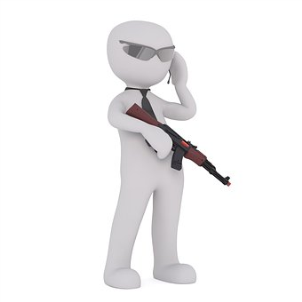 PyB mengusulkan pengangkatan pertama PNS dalam JF kepada PPK
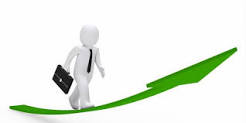 PPK
Pengangkatan  dalam JF ditetapkan oleh PPK.
PyB
TATA CARA PENGANGKATAN JF MELALUI PROMOSI
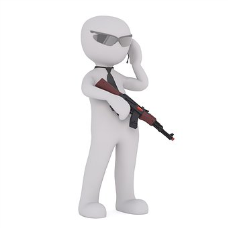 Presiden
PPK mengusulkan pengangkatan PNS dalam JF kepada Presiden untuk JF ahli utama
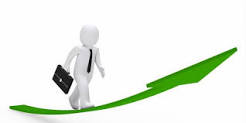 Pengangkatan dalam JF ditetapkan oleh Presiden.
PPK
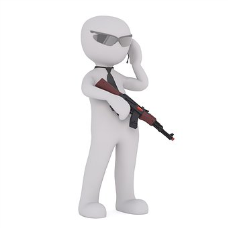 PPK
PyB mengusulkan pengangkatan PNS dalam JF kepada PPK untuk JF selain JF ahli utama
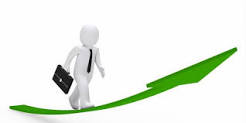 Pengangkatan dalam JF ditetapkan oleh PPK.
PyB
Pendelegasian Pengangkatan dalam Jabatan Fungsional
PPK dapat memberikan kuasa kepada pejabat yang ditunjuk di lingkungannya untuk menetapkan pengangkatan dalam JF selain JF ahli madya. 
Ketentuan lebih lanjut mengenai tata cara pemberian kuasa pengangkatan dalam JF diatur dengan Permenpan & RB.
Pelantikan dan Pengambilan Sumpah/Janji
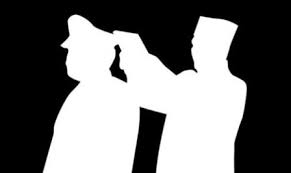 Setiap PNS yang diangkat menjadi pejabat fungsional wajib dilantik dan diambil sumpah/janji menurut agama atau kepercayaannya kepada Tuhan Yang Maha Esa.
SUMPAH/JANJI JABATAN
"Demi Allah, saya bersumpah: 
bahwa saya, akan setia dan taat kepada Undang-Undang Dasar Negara Republik Indonesia Tahun 1945 serta akan menjalankan segala peraturan perundang-undangan dengan selurus-lurusnya, demi dharma bakti saya kepada bangsa dan negara; 
bahwa saya dalam menjalankan tugas Jabatan, akan menjunjung etika Jabatan, bekerja dengan sebaik-baiknya, dan dengan penuh rasa tanggung jawab; 
bahwa saya, akan menjaga integritas, tidak menyalahgunakan kewenangan, serta menghindarkan diri dari perbuatan tercela.
Dalam hal PNS berkeberatan untuk mengucapkan sumpah karena keyakinan tentang agama atau kepercayaanya kepada Tuhan Yang Maha Esa, PNS yang bersangkutan mengucapkan janji Jabatan.
Dalam hal seorang PNS mengucapkan janji Jabatan, maka kalimat “Demi Allah, saya bersumpah” diganti dengan kalimat: “Demi Tuhan Yang Maha Esa, saya menyatakan dan berjanji dengan sungguh-sungguh”.
Bagi PNS yang beragama Kristen, pada akhir sumpah/janji Jabatan ditambahkan kalimat: “Kiranya Tuhan menolong saya”.
Bagi PNS yang beragama Hindu, maka frasa “Demi Allah” diganti dengan “Om Atah Paramawisesa”.
Bagi PNS yang beragama Budha, maka frasa “Demi Allah” diganti dengan “Demi Sang Hyang Adi Budha”.
Bagi PNS yang beragama Khonghucu maka frasa “Demi Allah” diganti dengan “Kehadirat Tian di tempat yang Maha tinggi dengan bimbingan rohani Nabi Kong Zi, Dipermuliakanlah”.
Bagi PNS yang berkepercayaan kepada Tuhan Yang Maha Esa selain beragama Islam, Kristen, Hindu, Budha, dan Khonghucu maka frasa “Demi Allah” diganti dengan kalimat lain yang sesuai dengan kepercayaannya terhadap Tuhan Yang Maha Esa.
PEJABAT PENGAMBIL SUMPAH/JANJI JABATAN
Sumpah/janji Jabatan diambil oleh PPK di lingkungannya masing-masing. 
PPK dapat menunjuk pejabat lain di lingkungannya untuk mengambil sumpah/janji Jabatan.
TATA CARA SUMPAH/JANJI JABATAN
Pengambilan sumpah/janji Jabatan dilakukan dalam suatu upacara khidmat. 
PNS yang mengangkat sumpah/janji Jabatan didampingi oleh seorang rohaniwan. 
Pengambilan sumpah/janji Jabatan disaksikan oleh dua orang PNS yang Jabatannya serendah rendahnya sama dengan Jabatan PNS yang mengangkat sumpah/janji Jabatan. 
Pejabat yang mengambil sumpah/janji Jabatan, mengucapkan susunan kata-kata sumpah/janji Jabatan kalimat demi kalimat dan diikuti oleh PNS yang mengangkat sumpah/janji Jabatan.
Pejabat yang mengambil sumpah/janji Jabatan membuat berita acara tentang pengambilan sumpah/ janji Jabatan tersebut. 
Berita acara sumpah/janji jabatan ditandatangani oleh pejabat yang mengambil sumpah/janji Jabatan, PNS yang mengangkat sumpah/janji Jabatan, dan saksi. 
Berita acara sumpah/janji jabatan dibuat rangkap 3 (tiga), yaitu :
satu rangkap untuk PNS yang mengangkat sumpah/janji Jabatan, 
satu rangkap untuk Instansi Pemerintah yang bersangkutan, dan 
satu rangkap untuk BKN.
Ketentuan lebih lanjut mengenai tata cara pelantikan dan pengambilan sumpah/janji JF diatur dengan Peraturan Kepala BKN.
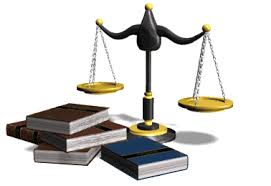 Pemberhentian dari Jabatan Fungsional
PNS diberhentikan dari JF apabila: 
mengundurkan diri dari Jabatan; 
diberhentikan sementara sebagai PNS; 
menjalani cuti di luar tanggungan negara; 
menjalani tugas belajar lebih dari 6 (enam) bulan; 
ditugaskan secara penuh di luar JF; atau 
tidak memenuhi persyaratan Jabatan.
dapat diangkat kembali sesuai dengan jenjang JF terakhir apabila tersedia lowongan Jabatan.
TATA CARA PEMBERHENTIAN DARI JF
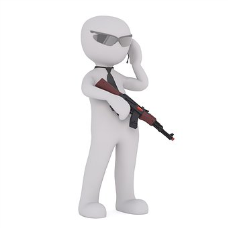 Presiden
PPK mengusulkan pemberhentian PNS dari JF kepada Presiden untuk JF ahli utama
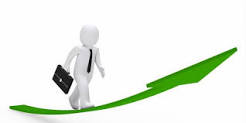 Pemberhentian dari JF ditetapkan oleh Presiden.
PPK
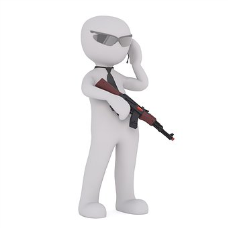 PPK
PyB mengusulkan pemberhentian PNS dari JF kepada PPK untuk JF selain JF ahli utama
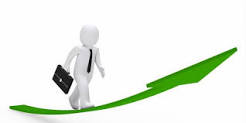 Pemberhentian dari JF ditetapkan oleh PPK.
PyB
PPK dapat memberikan kuasa kepada pejabat yang ditunjuk di lingkungannya untuk menetapkan pemberhentian dari JF selain JF ahli madya. 
Ketentuan lebih lanjut mengenai tata cara pemberhentian dari JF diatur dengan Permenpan & RB.
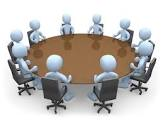 RANGKAP JABATAN
Dalam rangka optimalisasi pelaksanaan tugas dan pencapaian kinerja organisasi, pejabat fungsional dilarang rangkap Jabatan dengan JA atau JPT, kecuali untuk JA atau JPT yang kompetensi dan bidang tugas Jabatannya sama dan tidak dapat dipisahkan dengan kompetensi dan bidang tugas JF.
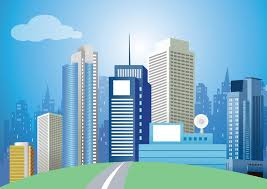 INSTANSI PEMBINA
Instansi pembina JF merupakan kementerian, lembaga pemerintah nonkementerian, atau kesekretariatan lembaga negara yang sesuai kekhususan tugas dan fungsinya ditetapkan menjadi instansi pembina suatu JF. 
Instansi pembina berperan sebagai pengelola JF yang menjadi tanggung jawabnya untuk menjamin terwujudnya standar kualitas dan profesionalitas Jabatan.
TUGAS INSTANSI PEMBINA
Pengawasan oleh Menpan & RB
Dilaporkan secara berkala ke Menpan & RB dg tembusan Ka BKN / Ka LAN
menyusun pedoman formasi JF;
menyusun standar kompetensi JF;
menyusun petunjuk pelaksanaan dan petunjuk teknis JF;
menyusun standar kualitas hasil kerja dan pedoman penilaian kualitas hasil kerja pejabat fungsional;
menyusun pedoman penulisan karya tulis/karya ilmiah yang bersifat inovatif di bidang tugas JF;
menyusun kurikulum pelatihan JF; 
menyelenggarakan pelatihan JF;
membina penyelenggaraan pelatihan fungsional pada lembaga pelatihan;
menyelenggarakan uji kompetensi JF;
menganalisis kebutuhan pelatihan fungsional di bidang tugas JF;
melakukan sosialisasi petunjuk pelaksanaan dan petunjuk teknis JF;
mengembangkan sistem informasi JF;
memfasilitasi pelaksanaan tugas pokok JF;
memfasilitasi pembentukan organisasi profesi JF;
memfasilitasi penyusunan dan penetapan kode etik profesi dan kode perilaku JF;
melakukan akreditasi pelatihan fungsional dengan mengacu kepada ketentuan yang telah ditetapkan oleh LAN;
melakukan pemantauan dan evaluasi penerapan JF di seluruh Instansi Pemerintah yang menggunakan Jabatan tersebut; dan
melakukan koordinasi dengan instansi pengguna dalam rangka pembinaan karier pejabat fungsional.
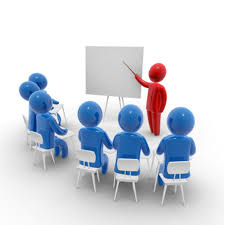 UJI KOMPETENSI
Uji Kompetensi diselenggarakan oleh Instansi Pembina
Uji kompetensi dapat dilakukan oleh Instansi Pemerintah pengguna JF setelah mendapat akreditasi dari instansi pembina. 
Ketentuan lebih lanjut mengenai penyelenggaraan uji kompetensi JF diatur dengan Permenpan & RB.
Penilaian Angka Kredit
Jabatan Fungsional
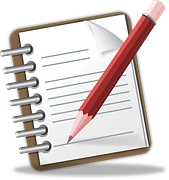 TUGAS / KINERJA JABATAN FUNGSIONAL
UNSUR UTAMA
Pendidikan (pend sek/ diklat fung/ diklat prajab)
Tugas Pokok (tugas jenjang & tugas limpah)
Pengembangan Profesi (KTKI/ penelitian/ penerjemahan/ buku pedoman ketlak/nis/ pengemb teknologi tepat guna)
UNSUR PENUNJANG
1. Mengajar/Melatih
2. Keikutsertaan seminar/loka karya
3. Keanggotaan Organisasi Profesi 
4. Keanggotaan Tim Penilai 
5. Penghargaan / Tanda Jasa 
6. Gelar kesarjanaan lainnya
7. Keanggotaan Komite 
8. Pembimbingan di kelas/lahan praktik
9. Tugas tambahan
ANGKA KREDIT
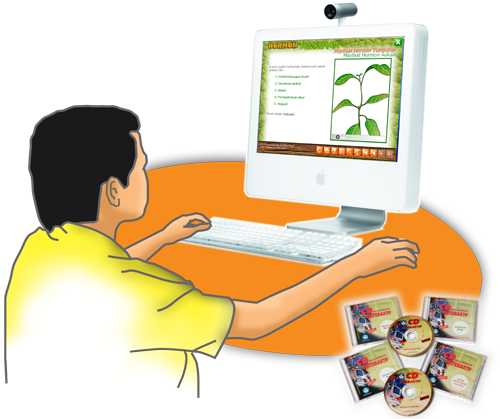 DUPAK  PAK
PROSES DUPAK  PAK
Tugas Jenjang Jab.
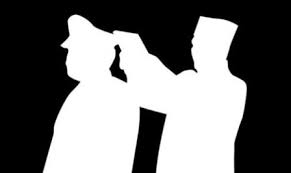 UNSUR UTAMA
Tugas Limpah
UNSUR PENUNJANG
PENGANGKATAN PERTAMA/
ALIH JABATAN
INVENTARISASI 
KEGIATAN
APLIKASI 
FORMAT DUPAK
DUPAK
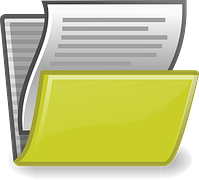 JUKNIS
BUKTI FISIK
SATUAN HASIL
PAK
KENAIKAN 
JABATAN
SPMK
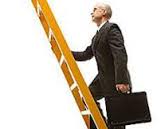 SPMK PENDIDIKAN
PENDUKUNG ADM
SPMK TUGAS POKOK
SPMK PENGEMBANGAN PROFESI
SK KP TERAKHIR
SK JABATAN
SPMK PENUNJANG
SURAT PENUGASAN
SPMK TUGAS LIMPAH
DLL
KENAIKAN PANGKAT
PENGELOLAAN ANGKA KREDIT
Komposisi AK Unsur Utama – Unsur Penunjang
AK Pendidikan/Ijazah
AK Tugas Limpah
AK Konversi 65% - Alih Terampil – Ahli
AK Pengembangan Profesi (Berkelanjutan)
AK sebelum/sesudah Pangkat/Jabatan Puncak
KOMPOSISI AK UNSUR & SUB UNSUR KEGIATAN(Lampiran I   Permenpan dan RB JFT bersangkutan)
≥80%
≥90%
≤20%
≤10%
5/17/2017
80
AK IJAZAH YANG LINIER
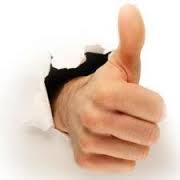 Masuk Unsur Utama
PEMENPAN No. 60 / 2005. ANGKA KREDIT PENDIDIKAN UNTUK TKT TRAMPIL :SLTA/D I	                     	: 25    Menjadi 	25 AKDIPLOMA II	            		: 50    Menjadi	40 AKDIPLOMA III/SARMUD       	: 50    Menjadi  	60 AKANGKA KREDIT PENDIDIKAN UNTUK TKT AHLI :SARJANA (S-1) /D-IV		: 75    Menjadi	100 AKDOKTER/APOTEKER/	: 100  Menjadi	150 AKMAGISTER (S-2)DOKTOR (S-3)	          	: 150  Menjadi	200 AK
AK IJAZAH YANG TIDAK LINIER
Apabila ijazah tersebut tidak relevan dengan tugas pokok dalam jabatan fungsionalnya, maka :
Ijazah S-1/D-IV dinilai  .……..	  5  AK
Ijazah S-2/sederajat dinilai … 10  AK
Ijazah S-3/Doktor dinilai  …… 15  AK

Masuk dalam unsur penunjang.
TUGAS LIMPAH
melakukan tugas satu tingkat diatas jenjang jabatan dinilai  80 % dari besaran AK untuk kegiatan ybs
MADYA
Harus ada surat penugasan dari pimpinan unit kerja
MUDA
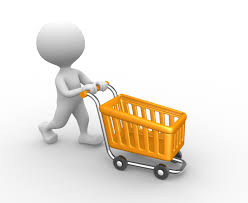 PERTAMA
melakukan tugas satu tingkat dibawah jenjang jabatan dinilai  
100 % dari AK untuk kegiatan ybs
PENUGASAN
Apabila suatu unit kerja tidak terdapat Pejabat Fungsional yang sesuai dengan jenjang jabatannya untuk melaksanakan kegiatan/tugas pokoknya, maka pejabat fungsional yang berada pada satu tingkat di atas atau di bawah jenjang jabatannya dapat melakukan kegiatan tersebut berdasarkan penugasan tertulis dari pimpinan unit kerja ybs
Apabila suatu unit kerja dalam situasi kegawatdaruratan tidak terdapat  pejabat fungsional yang sesuai dengan jabatannya untuk melaksanakan kegiatan/tugas pokok maka pejabat fungsional dapat melakukan pekerjaan dua tingkat di atas atau di bawah jenjang jabatannya .
AK ALIH KELOMPOK : TERAMPIL KE AHLI
TUGAS POKOK
X  65%  +  ANGKA KREDIT
  PENDIDIKAN FORMAL
PENDIDIKAN DAN LATIHAN
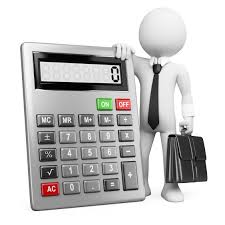 berijazah paling rendah sarjana atau diploma IV sesuai dengan kualifikasi pendidikan yang dibutuhkan; 
Telah lulus diklat fungsional ahli kelompok dr jabfung terampil ke jabfung ahli ; 
Memenuhi jmlh angka kredit kumulatif yg ditentukan
Tersedia formasi untuk jabfung ahli
PENGEMBANGAN PROFESI
85
85
AK Konversi 65% 
(Alih Kelompok Terampil ke Ahli)
AK PENGEMBANGAN PROFESI JABFUNG KESEHATAN
AK PENGEMBANGAN PROFESI JABFUNG NON KESEHATAN
Angka kredit untuk KT/KI yang dilakukan secara bersama
VERSI-1
Penulis Pembantu maksimal 3 orang
AK untuk KT/KI yang dilakukan secara bersama
Versi 2 :
Penulis Pembantu maksimal 3 orang
KINERJA JABFUNG  AK
PEJABAT FUNGSIONAL YBS
PEJABAT PENGUSUL
PENILAIAN : TIM PENILAI AK
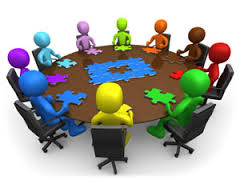 TIM 
PENILAI
PUSAT
KAB/
KOTA
KAB/KOTA
UNIT 
KERJA
PROV
INSTANSI
PENETAP PAK : PEJABAT YBW
PENILAIAN AK YG SUDAH DITETAPKAN SK PAK
AK dari unsur :
Pelayanan/Pekerjaan
Pengembangan Profesi
Pengabdian Masyarakat
Penunjang
yang diperoleh pada masa penilaian, tetapi belum diusulkan, sudah tidak dapat diperhitungkan kembali pada masa penilaian berikutnya
Kecuali : utk penilaian AK dari unsur Pendidikan & Pelatihan & sejenisnya yg memerlukan waktu utk penerbitan ijazah atau sertifikat
Kelebihan Angka Kredit
1.     Dapat dipergunakan untuk  kenaikan jabatan/ 
        pangkat setingkat lebih tinggi

Jumlah   angka  kredit  yg telah memenuhi syarat untuk kenaikan jabatan setingkat lebih tinggi,  yang bersangkutan dapat diangkat dlm jabatan sesuai dengan jumlah angka kredit yg dimiliki  

Pejabat fungsional yg telah mencapai AK untuk kenaikan jab/pangkat setingkat lebih tinggi pd th pertama dlm masa jab/pangkat yg didudukinya, pd tahun berikutnya diwajibkan mengumpulkan AK paling rendah 20 % dr jml AK yg dipersyaratkan untuk kenaikan jab/pangkat setingkat lebih tinggi yg berasal dr kegiatan tugas pokok
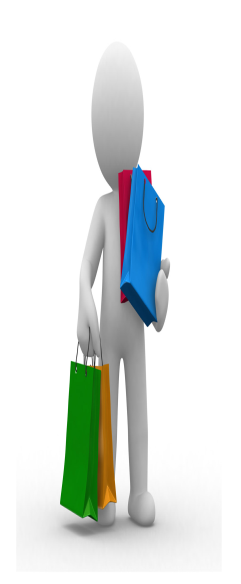 KENAIKAN PANGKAT /JABATAN
FUNGSIONAL
PNS yang menduduki jabatan fungsional dapat dinaikkan    
     jabatan/pangkat setingkat lebih tinggi apabila telah 
     mencapai angka kredit  kumulatif yang ditentukan 
     dan syarat lain yang ditentukan
Kenaikan  pangkat dlm jenjang jab yang lebih tinggi dapat dipertimbangkan  apabila kenaikan jabatannya telah  ditetapkan oleh pejabat yang berwenang
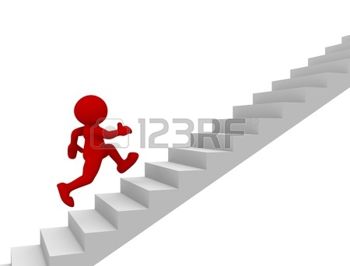 94
DIKLAT PENJENJANGAN DAN  
UJI KOMPETENSI
UNTUK MENINGKATKAN KOMPETENSI DAN PROFESIONALISME  PEJABAT FUNGSIONAL YANG AKAN 
NAIK JENJANG JABATAN LEBIH TINGGI, 
HARUS MENGIKUTI DAN LULUS 
UJI KOMPETENSI
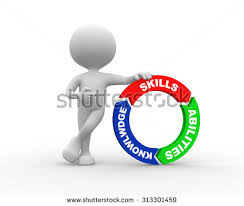 95
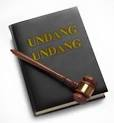 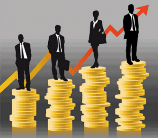 PANGKAT
UU 5 Th 2014 (UU ASN) – Ps 68 PNS diangkat dalam pangkat dan jabatan tertentu pada Instansi Pemerintah.
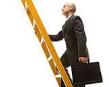 Ps 139 UU ASN
PP 11 TH 2017 (Ps 46)
PANGKAT: merupakan kedudukan yang menunjukkan tingkatan jabatan berdasarkan tingkat kesulitan, tanggung jawab, dampak, & persyaratan kualifikasi pekerjaan yang digunakan sbg dasar penggajian
PP 99 TH 2000 jo PP 12 2002
PANGKAT : kedudukan yg mnjkn tingkat kedudukan seorang PNS bdsrkan jabatannya dlm rangkaian susunan kepegawaian & digunakan sbg dasar penggajian
============
PANGKAT/GOLRU
Diatur dg PP ttg Kenaikan Pangkat
Diatur dg PP ttg Gaji, Tunjangan & Fasilitas PNS
Ps 352+363
 PP 11 Th 2017
KENAIKAN PANGKAT : Penghargaan atas prestasi kerja & pengabdian PNS thd negara
PERMASALAHAN PAK PADA USUL KENAIKAN PANGKAT
Tidak terpenuhi AK Kumulatif
Tidak terpenuhi AK Pengembangan Profesi / PKB
Penilaian AK tidak mengacu pada ketentuan
AK Penunjang > 20%
AK tidak dikonversi 65% bagi yang alih kelompok Terampil ke Ahli (bagi JF yang menerapkan)
Penilaian AK tidak dibreakdown per sub unsur keg (AK glondongan)
PAK ditetapkan oleh Pejabat yang tidak berwenang sesuai jenjang
PAK ditetapkan lewat bulan Januari / Juli
PAK terakhir yang dilampirkan tidak asli (hanya FC)
PAK tidak ditandatangani & stempel basah
1. Permasalahan Teknis PAK :
Angka Kredit (AK) dalam SK Jabatan tidak sama dengan AK dalam PAK.
Penuangan AK ke PAK berikutnya tidak sinkron/tidak konsisten (meskipun jumlahnya sama tetapi masing-masing sub unsur AK-nya berbeda).
Jumlah AK antara PAK satu dengan PAK lainnya tidak matching.
Masa Penilaian PAK tidak runtut secara kronologis.
Masa Penilaian PAK tidak ditulis jelas intervalnya (dari kapan sampai kapan).
Ralat/Perbaikan PAK tidak menggunakan prosedur mekanisme ralat sehingga memunculkan duplikasi PAK.
Total jumlah AK tidak di-breakdown sesuai dengan sub unsur / Pemindahan nilai pada kolom jumlah PAK lama ke kolom lama pada PAK berikutnya tidak dituangkan sesuai nilai masing-masing sub unsur (diakumulasikan menjadi satu) sehingga tidak bisa terbaca nilai dari masing-masing sub unsur. (Efeknya akan menyulitkan ketika akan peralihan/peningkatan jenjang jabatan dari Trampil ke Ahli terutama untuk jabatan tertentu seperti  Bidan, Penyuluh Pertanian, dan sebagainya).
Tanggal penetapan SK Jabatan mendahului tanggal penetapan PAK.
Kesalahan penjumlahan AK berakibat PAK berikutnya dan AK pada SK Jabatan dan SK KP terakhir juga salah.
2.  Permasalahan Peningkatan Pendidikan dan    	Peralihan Jenjang JFT dari Trampil ke Ahli :
a. Peningkatan Pendidikan dan/atau peralihan jenjang jabatan dari Trampil ke Ahli menggunakan ijazah yang tidak relevan/ tidak linier.

b. Nilai pendidikan S1 dimasukkan setelah ditetapkan PAK peralihan jenjang jabatannya, tidak dimasukkan pada PAK peralihan jenjang jabatan tersebut (SK Jabatan jenjang Ahli didasarkan pada PAK di mana nilai pendidikan S1 belum dimasukkan dalam PAK tersebut).

c. Tidak dilampirkan SK kenaikan/peralihan jenjang jabatan.
Lanjutan permasalahan Peningkatan Pendidikan dan Peralihan Jenjang JFT dari Trampil ke Ahli :
d. Sebelum lulus sarjana / sebelum memiliki ijazah S1, sudah disebutkan jabatannya sebagai jabatan kualifikasi ahli (sebelumnya jabatan Trampil). 

e. Peralihan jenjang jabatan dari Trampil ke Ahli untuk jabatan tertentu (Bidan, Penyuluh Pertanian) tidak dilakukan konversi dengan AK 65% dari kumulatif Diklat, tugas pokok dan pengembangan profesi ditambah AK ijazah dengan tidak memperhitungkan AK dari unsur penunjang.
PERMASALAHAN  PAK DI ATAS HARUS DIATASI MAKA DAPAT KAMI REKOMENDASIKAN SBB :
1.	Pejabat yang berwenang menetapkan angka kredit (AK), Tim Penilai AK semua JFT, pejabat yang berwenang menetapkan SK Jabatan, pejabat pengelola kepegawaian agar mendasarkan pada   ketentuan yang berlaku.

2.	Pejabat yang berwenang menetapkan AK, Tim Penilai AK semua JFT, pejabat yang berwenang menetapkan SK Jabatan, pejabat pengelola kepegawaian agar lebih mencermati keakuratan dan kebenaran data kepegawaian yang telah ada maupun yang akan ditetapkan.

3. Pejabat yang berwenang menetapkan AK, Tim Penilai AK semua JFT, pejabat yang berwenang menetapkan SK Jabatan, pejabat pengelola kepegawaian hendaknya memperhatikan kesesuaian pengisian item-item dalam PAK dan SK Jabatan yang bersangkutan seperti : jumlah AK, masa penilaian, tanggal penetapan, nilai pengembangan profesi, nilai unsur penunjang, dan sebagainya).
4. Penilaian akumulasi global :
a)	Pemindahan nilai pada kolom jumlah PAK lama ke kolom baru pada PAK berikutnya agar dituangkan sesuai dengan masing-masing nilai sub unsur sehingga bisa terbaca / dapat dibedakan / dipilah mana nilai sub unsur pendidikan, diklat, tugas pokok, pengembangan profesi dan unsur penunjang (tidak boleh diakumulasikan menjadi satu jumlah global).

b)	Untuk PAK yang sudah terlanjur dibuat sebagaimana dimaksud di atas (diakumulasikan total, tidak dipilah), sedapat mungkin dilakukan penelusuran/perunutan/peninjauan kembali untuk menemukan nilai sebenarnya dari masing-masing nilai sub unsur kegiatan, dan ke depan diharapkan  PAK sudah menggunakan pemilahan nilai per sub unsur).

c)	Untuk usulan KP periode yang akan datang, apabila masih menggunakan PAK sebagaimana dimaksud di atas, berkas akan dikembalikan sebagai berkas Bahan Tidak Lengkap (BTL).
5. Tanggal penetapan PAK :
a)	Untuk usul KP periode  April, hendaknya PAK ditetapkan  selambat-lambatnya 3 (tiga) bulan sebelumnya (maksimal 31 Januari) tahun yang bersangkutan.

b)	Untuk usul KP periode Oktober, hendaknya PAK ditetapkan  selambat-lambatnya 3 (tiga) bulan sebelumnya (maksimal 31 Juli) tahun yang bersangkutan.

c)	Apabila PAK ditetapkan melewati tanggal di atas, maka berkas usul KP akan dikembalikan sebagai berkas BTL sehingga  KP PNS yang bersangkutan dapat diusulkan pada periode KP berikutnya.
Lanjutan Rekomendasi Permasalahan PAK
6. Untuk mengurangi kesalahan penjumlahan dalam PAK bisa ditempuhalternatif pengetikan PAK dengan menggunakan program  Microsoft Office Excel.

7.   Untuk usul KP bagi JFT agar dilampirkan PAK asli-nya.

8. Setiap lampiran berkas usul KP, baik yang disyaratkan asli atau foto   copy agar ditandatangani oleh pejabat yang berwenang dengan tanda tangan dan stempel basah. Apabila menggunakan tanda tangan cap/stempel/scaner, berkas akan dikembalikan sebagai berkas BTL.
Permasalahan lain Jabfung
Penerapan Pembebasan Sementara karena ketiaktercapaian AK bagi Pengawas Sekokah
Penerapan sertifikasi TP AK Pengawas Sekolah
Masa Penilaian PKG : tahun anggaran/tahun pelajaran?
Keberadaan Tim Penilai AK (TP Kab/Kota/Prov Jab Prakom belum ada)
Belum jelas lembaga penyelenggara PPL bagi Perawat lulusan D.IV.
Terima      Kasih!
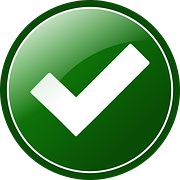 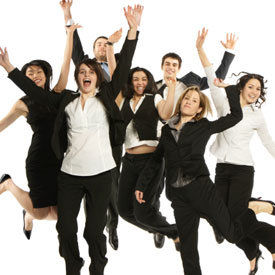 Salam...........!!!